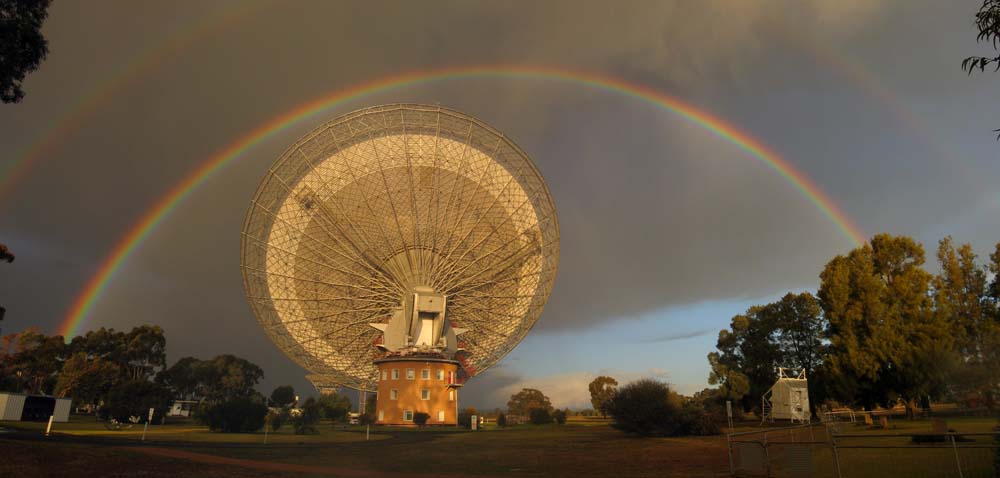 Spectrum Management: Parkes & ATCA
Briefing for ATUC members
Erik Lensson  |  Head, ATNF Engineering Operations
30 October 2012
CSIRO ASTRONOMY AND SPACE SCIENCE
Background
Eastern seaboard spectrum management, - RALI MS-31, (Parkes, ATCA, Mopra…)- RFI & NBN S-band wireless access rollout- Upcoming UHF spectrum auctions- CASS RFI monitoring initiatives (Technologies & Ops)- Implications for Parkes future instrumentation

ASKAP and MRO are in the (70,687km2) Radio Quiet Zone, - Band Plan, (legally binding) and- RALI MS-32 Procedures:
> MRO/RQZ spectrum issues not discussed today
2  |
Spectrum Management:  Parkes & ATCA|  Erik Lensson
RALI MS-31
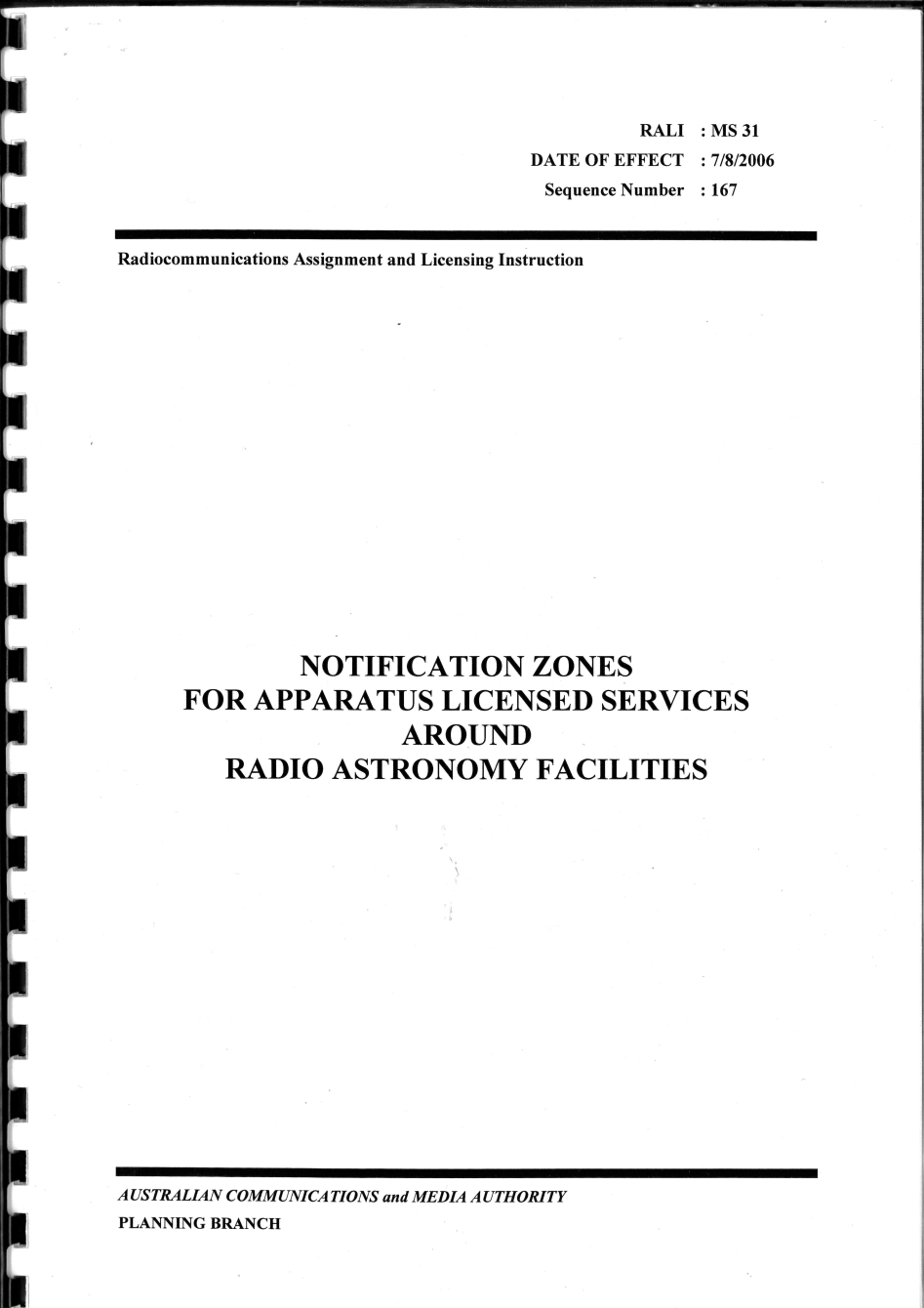 FN AUS87 recognition of unlicensed (‘fortuitous’) reception;
Goodwill coordination/negotiation;
Power density thresholds;
Parkes, ATCA, Mopra, CDSCC;
Mt Pleasant, Ceduna;
Apparatus licence only;
Procedure, 5 day turnaround;
‘atnf-spectrum@csiro.au’
3  |
Spectrum Management:  Parkes & ATCA|  Erik Lensson
Service Delivery Model*
*per CEO Mike Quigley @ RADCOMMS 2012
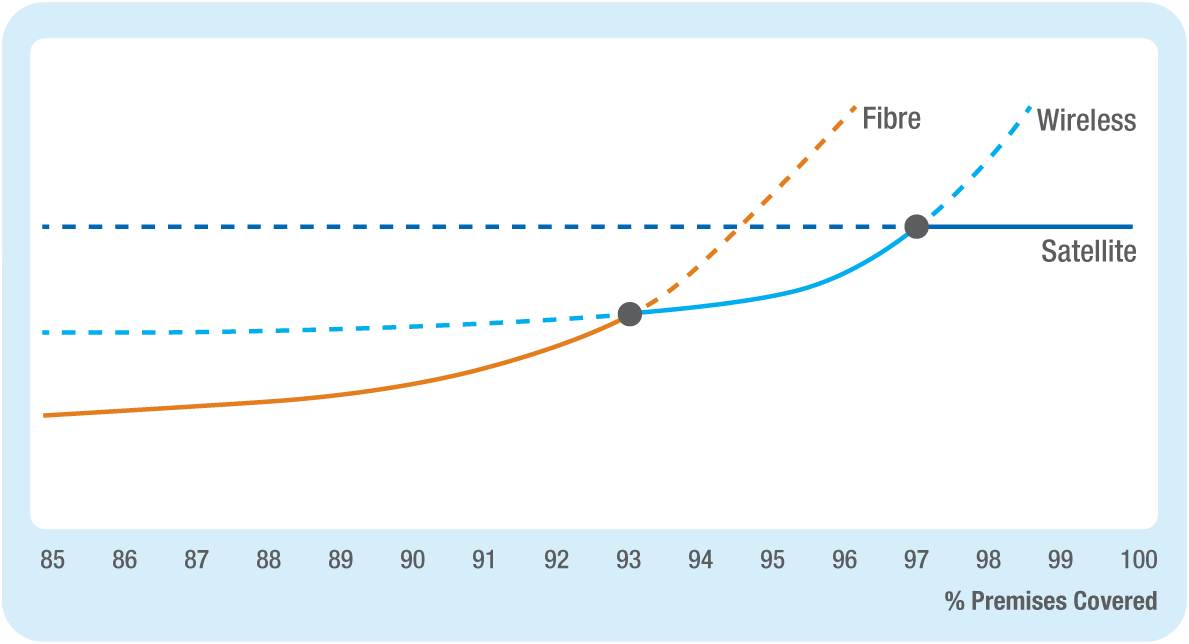 ‘Universal Broadband’- Wholesale network;- Consumers deal through local retailers;- 12 Mb/s peak user throughput.
4  |
Spectrum Management:  Parkes & ATCA|  Erik Lensson
NBN Wireless
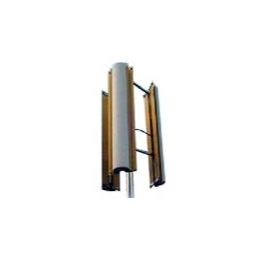 S-band (2300 – 2400 MHz) fixed wireless access
3GPP ‘LTE’ standard wireless technology in 20 MHz channels
TDD transmissions, 40/0.66 Mb/s down, 9/0.15 Mb/s up;
Hundreds of stations across rural & regional Australia 
Ericsson $1.1B contract for design, build & operate (10yrs)
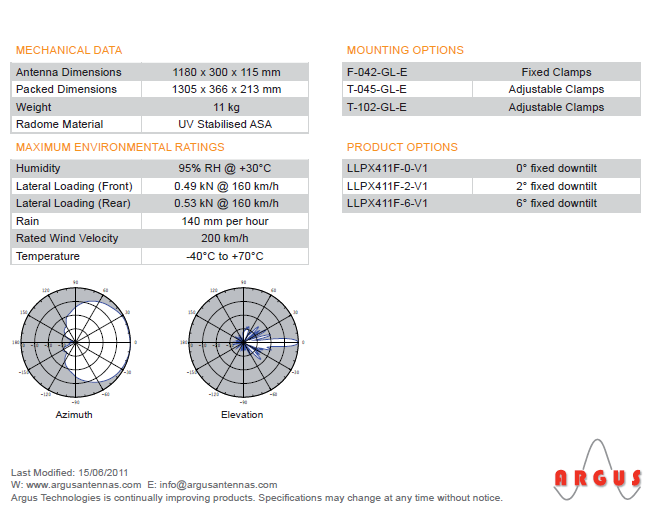 5  |
Spectrum Management:  Parkes & ATCA|  Erik Lensson
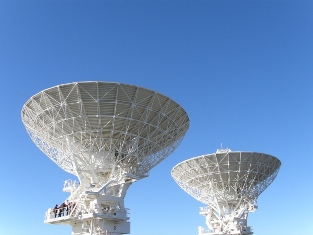 ATCA & Other Observatories
Mopra
Mt Pleasant (UTAS)
Ceduna
6  |
Presentation title  |  Presenter name
Other UHF Band$
694 – 820 MHz, UHF “Digital Dividend”.  Auction April 2013. 126 MHz in 20 MHz lots. Caps on bidders;
2500 – 2690 MHz  “ENG/TOBN vs 4G Wireless”“Simultaneous auction scheduled with 700 MHz, 20 MHz lots;

1427.9 – 1510.9 MHz “Mobile Broadband”, ACMA Discussion Paper (May 2012), 19 submissions, telcos, broadcasters, government agencies & CSIRO.  Pending...  
‘Midweek RFI’ and other new aeronautical and spaceborne emitters… many in the ‘redshift’ bands below 1400 MHz…
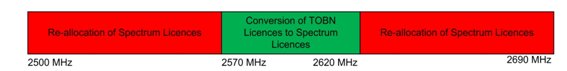 7  |
Spectrum Management:  Parkes & ATCA|  Erik Lensson
Aircraft ADS-B, 1090 MHz, 200 W/@20,000 ‘
8  |
Spectrum Management:  Parkes & ATCA|  Erik Lensson
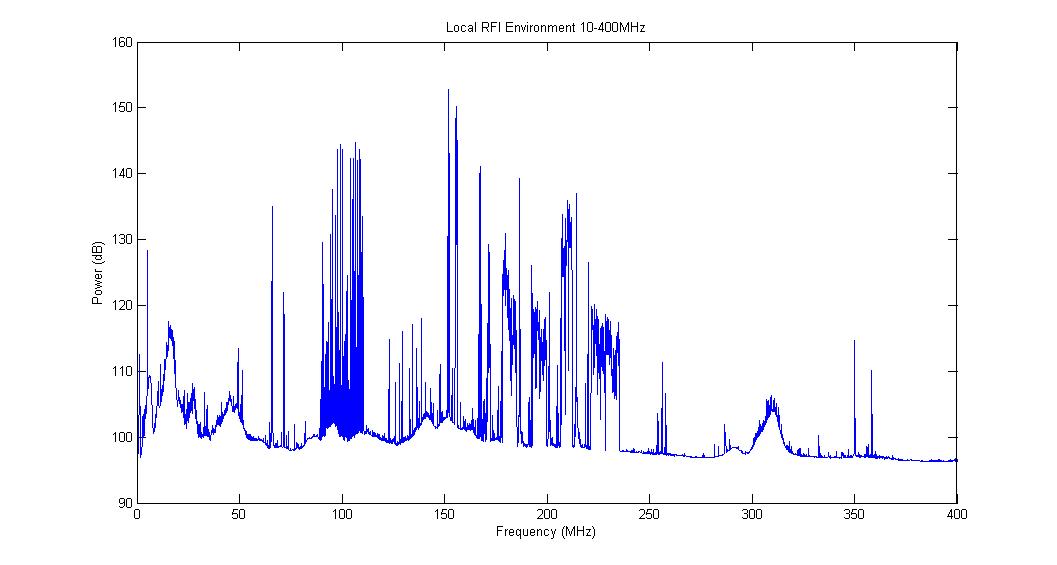 Parkes RFI Survey
Nominal coverage 25 MHz  to 6 GHz in 50 MHz steps
Supports proposed 0.7 – 4 GHz broadband receiver
Need deep spectral and transient surveys at Parkes;
Development system based on SKA hardware + BEDLAM transient detector (Ron Beresford, Paul Roberts, Aidan Hotan, Aaron Chippendale)
Commissioning tests for full system ~end November
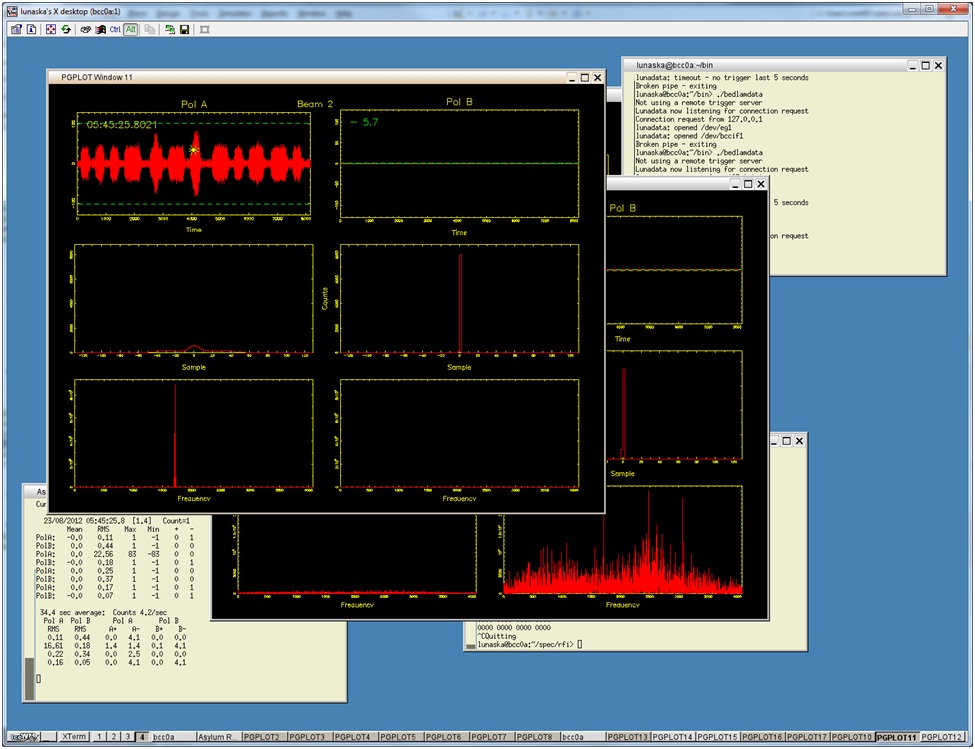 8 ms
BEDLAM
9  |
Spectrum Management:  Parkes & ATCA|  Erik Lensson
Operations RFI/EMC Monitoring System
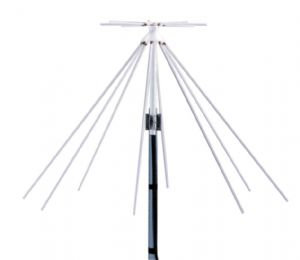 (COTS) Rohde & Schwarz EB-500 Receiver;
20 MHz to 3.6 GHz, real-time 20 MHz FFT, scan & log;

Remote web interface – integrate with ACMA RADCOM database and ATNF RFI analysis software;

Observer or engineer located at SOC or any observatory, can check for RFI at any site/s;

One EB-500 unit purchased and evaluated;

Priority:  MRO, Parkes & Narrabri;
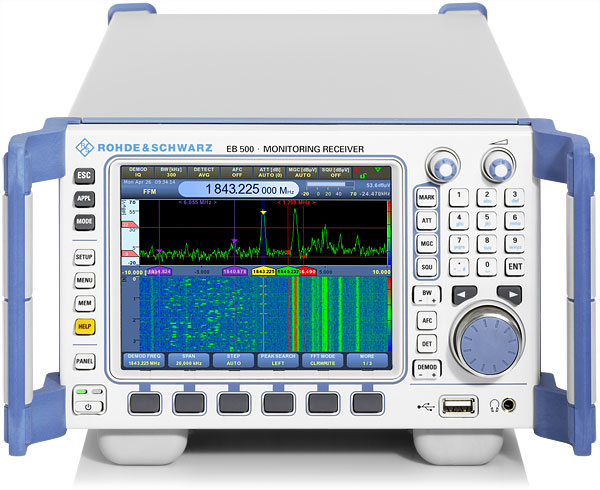 10  |
Spectrum Management:  Parkes & ATCA|  Erik Lensson
Planning Wideband Receivers
Dynamic range extremely important, need to accommodate the highest level interferers in any part of the RX passband;
High 3IP LNA vs low Tsys (mutually exclusive?);
Filtering (pre/post LNA)?
Design with gaps in coverage?   (where?, how big?);
RFI sampling, canceller design;
Antenna sidelobe characterisation (‘all-sky survey’);
Time invariant vs transient RFI;
11  |
Spectrum Management:  Parkes & ATCA|  Erik Lensson
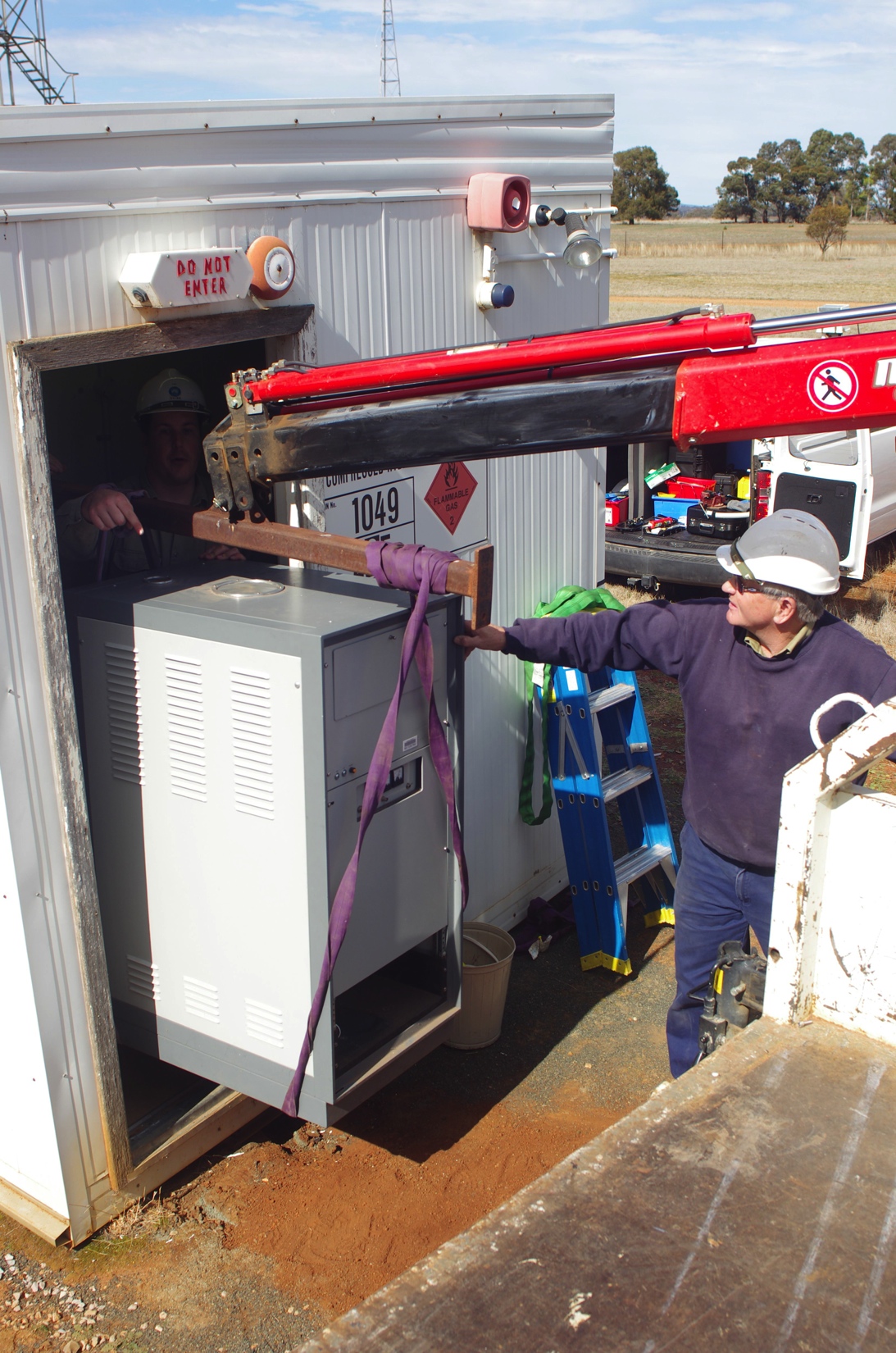 Other: Parkes Maser
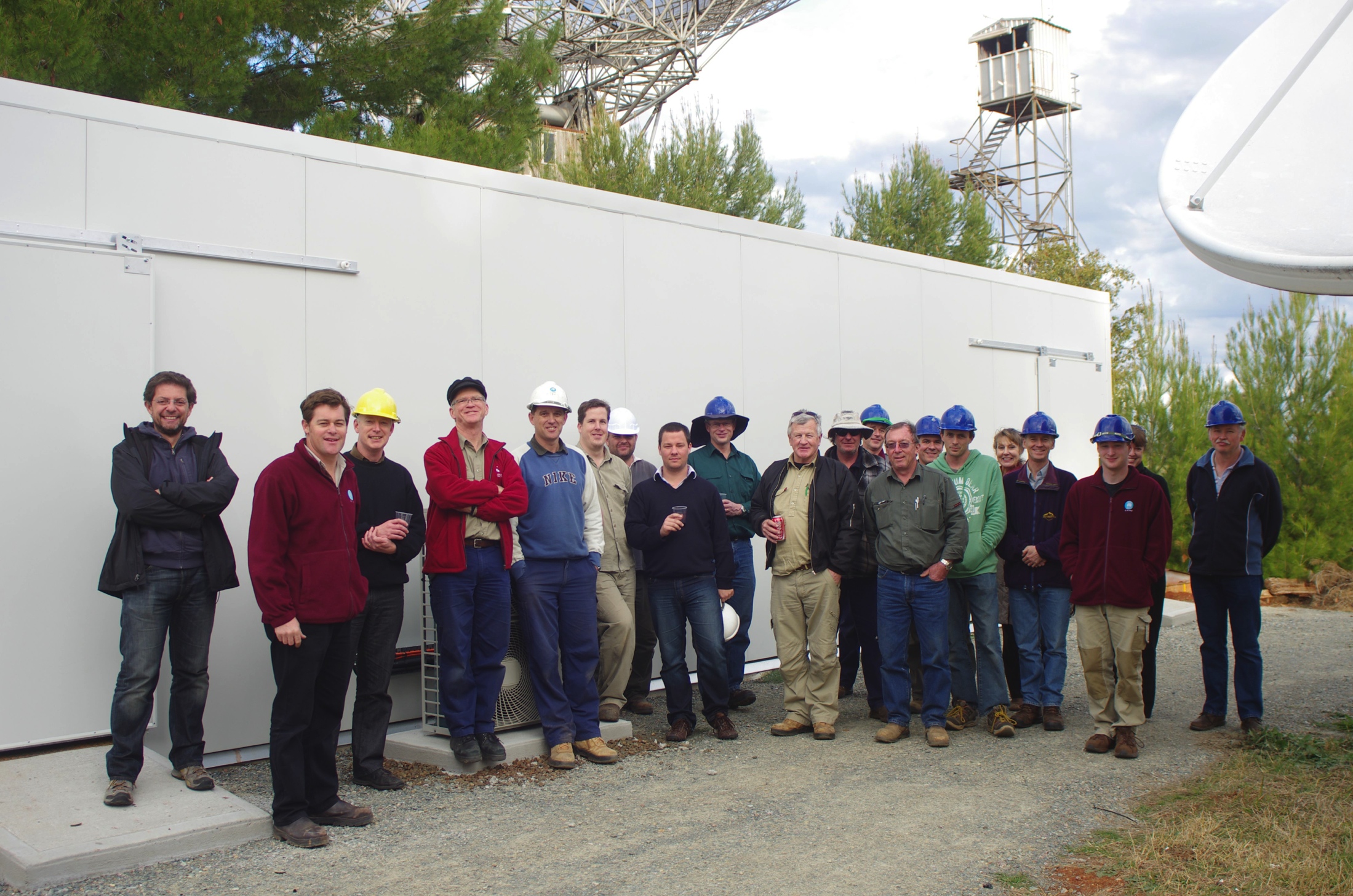 PKS-ATCA Teamled by Tim Wilson
and Ken Reeves
12  |
Spectrum Management:  Parkes & ATCA|  Erik Lensson
Thank you
CSIRO Astronomy and Space Science
Erik LenssonHead, ATNF Engineering Operations
t	+61 2 6861 1733
e	erik.lensson@csiro.au
w	 http://www.atnf.csiro.au/
CSIRO ASTRONOMY AND SPACE SCIENCE